Policy Gradient
Chia-Yi Su
Department of Electronic Engineering
National Kaohsiung University of Science and Technology
February 2022
National Kaohsiung University of Science and Technology
1
Course Outline
Introduction to Reinforcement Learning
Markov Decision Processes
Planning by Dynamic Programming
Model-Free Prediction
Model-Free Control
Neural Network
Value Function Approximation
Policy Gradient
February 2022
National Kaohsiung University of Science and Technology
2
Today’s Agenda
Objective of Reinforcement Learning
Understanding Policy Gradients
Reducing Variance
Advanced Policy Gradient
Bounding the Distribution Change
Policy Gradients with Constraints
Natural Gradient
February 2022
National Kaohsiung University of Science and Technology
3
Objective of Reinforcement Learning
February 2022
National Kaohsiung University of Science and Technology
4
Objective of Reinforcement Learning
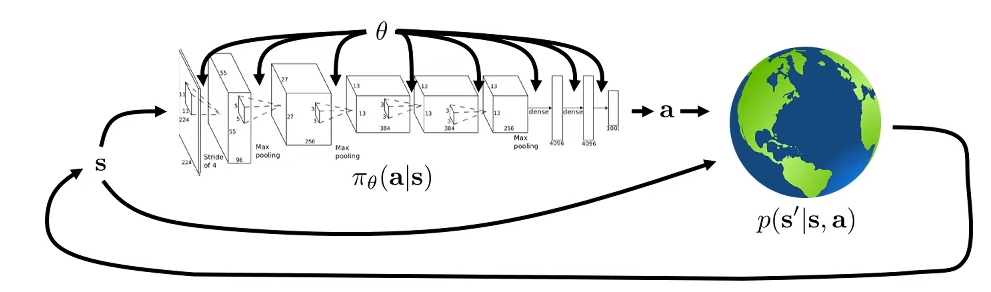 February 2022
National Kaohsiung University of Science and Technology
5
Objective of Reinforcement Learning
February 2022
National Kaohsiung University of Science and Technology
6
Objective Evaluation
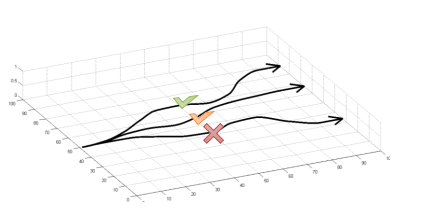 J(θ)
Sum over sample from (θ)
February 2022
National Kaohsiung University of Science and Technology
7
Direct Policy Differentiation
J(θ)
February 2022
National Kaohsiung University of Science and Technology
8
Direct Policy Differentiation (CONT.)
Log of both sides
February 2022
National Kaohsiung University of Science and Technology
9
Policy Gradient Evaluation
fit samples to model to generate return
generate samples
Improve the policy
February 2022
National Kaohsiung University of Science and Technology
10
REINFORCE Algorithm (Williams, 1992)
February 2022
National Kaohsiung University of Science and Technology
11
Understanding Policy Gradients
February 2022
National Kaohsiung University of Science and Technology
12
Policy Gradient Evaluation
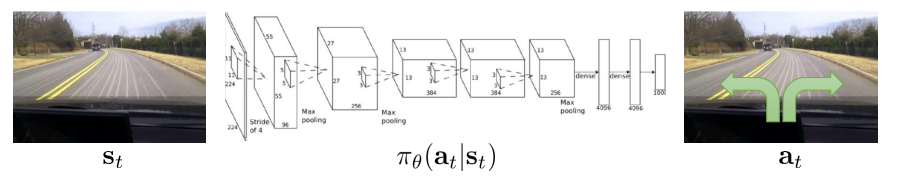 February 2022
National Kaohsiung University of Science and Technology
13
Comparison to maximum likelihood
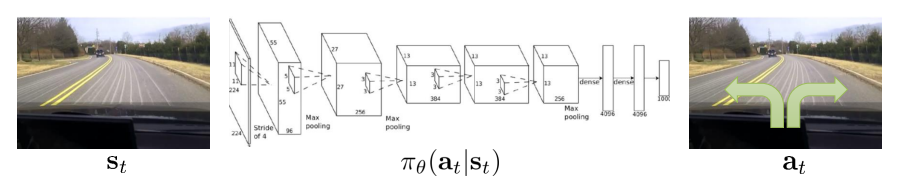 Supervised Data
Supervised Learning
February 2022
National Kaohsiung University of Science and Technology
14
What did we just do?
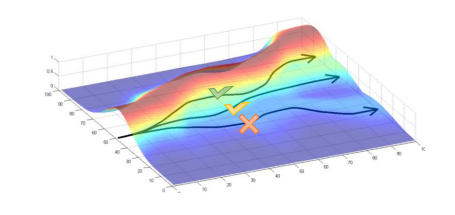 February 2022
National Kaohsiung University of Science and Technology
15
POMDP
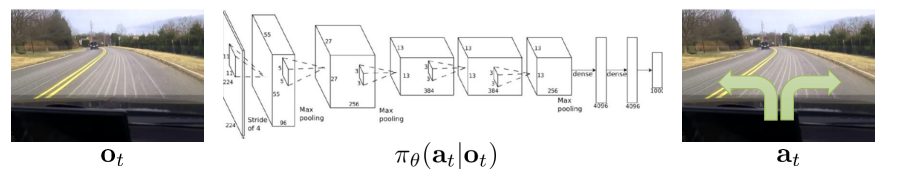 February 2022
National Kaohsiung University of Science and Technology
16
What’s wrong with the policy gradient?
High Variance
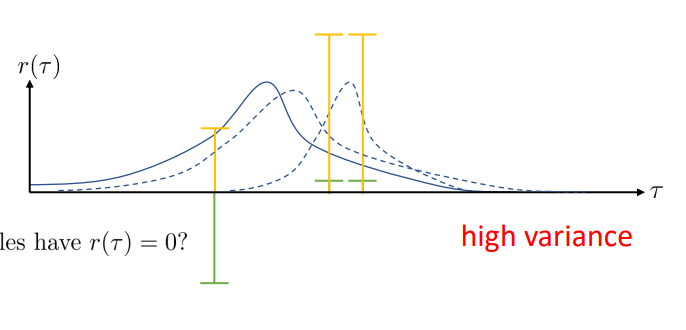 February 2022
National Kaohsiung University of Science and Technology
17
Reducing Variance
February 2022
National Kaohsiung University of Science and Technology
18
Reducing Variance
February 2022
National Kaohsiung University of Science and Technology
19
Baselines
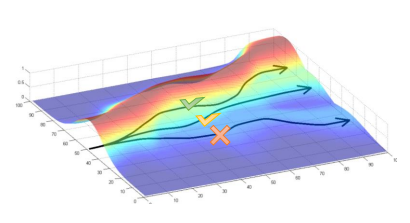 But!! Are we allowed to do that?
February 2022
National Kaohsiung University of Science and Technology
20
Baselines: Proof
February 2022
National Kaohsiung University of Science and Technology
21
Analyzing variance
g()
February 2022
National Kaohsiung University of Science and Technology
22
Advanced Policy Gradient
February 2022
National Kaohsiung University of Science and Technology
23
Why does policy gradient work?
February 2022
National Kaohsiung University of Science and Technology
24
Policy Gradient as Policy Iteration
February 2022
National Kaohsiung University of Science and Technology
25
Policy Gradient as Policy Iteration
Important Sampling
February 2022
National Kaohsiung University of Science and Technology
26
Ignoring Distribution Mismatch?
February 2022
National Kaohsiung University of Science and Technology
27
Bounding the Distribution Change
February 2022
National Kaohsiung University of Science and Technology
28
Bounding the Distribution Change
Other distributions
Probability that we made no mistakes
February 2022
National Kaohsiung University of Science and Technology
29
Bounding the Distribution Change
February 2022
National Kaohsiung University of Science and Technology
30
Bounding the Objective Value
Maximizing this maximizes a bound on the thing that we want
February 2022
National Kaohsiung University of Science and Technology
31
Where are we at so far?
February 2022
National Kaohsiung University of Science and Technology
32
Policy Gradients with Constraints
February 2022
National Kaohsiung University of Science and Technology
33
A More Convenient Bound
February 2022
National Kaohsiung University of Science and Technology
34
How do we optimize the objective?
February 2022
National Kaohsiung University of Science and Technology
35
How do we enforce the constraint?
Few steps are required
February 2022
National Kaohsiung University of Science and Technology
36
Natural Gradient
February 2022
National Kaohsiung University of Science and Technology
37
How (else) do we optimize the objective?
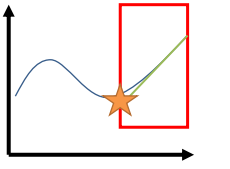 February 2022
National Kaohsiung University of Science and Technology
38
How do we optimize the objective?
February 2022
National Kaohsiung University of Science and Technology
39
Can we just use the gradient then?
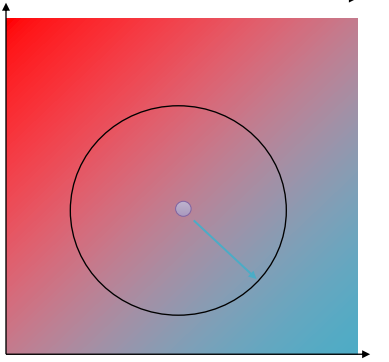 February 2022
National Kaohsiung University of Science and Technology
40
Can we just use the gradient then?
Second order Taylor expansion
February 2022
National Kaohsiung University of Science and Technology
41
Can we just use the gradient then?
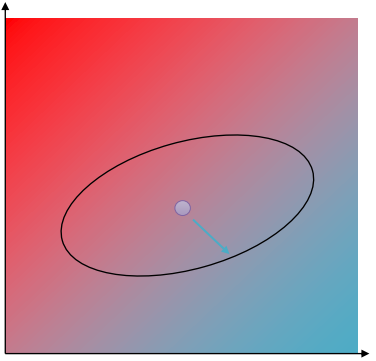 natural gradient
February 2022
National Kaohsiung University of Science and Technology
42
Is this even a problem in practice?
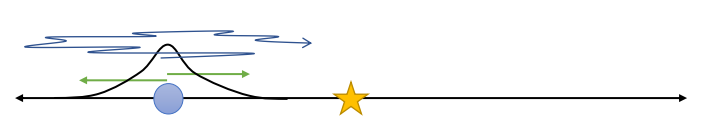 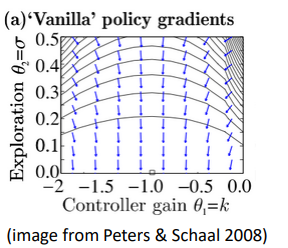 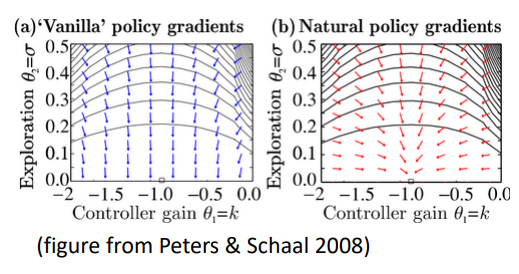 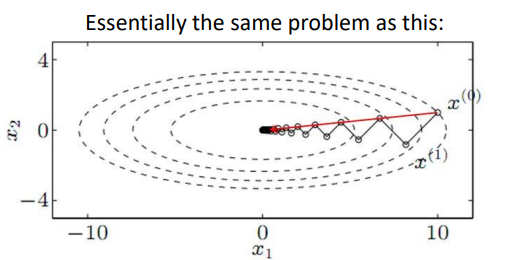 February 2022
National Kaohsiung University of Science and Technology
43
Practical Methods and Notes
Natural Policy Gradient
Good choice to stabilize policy gradient training
More details: Peters, Schaal. Reinforcement learning of motor skills with policy gradients
But, requires efficient computation for Fishier-vector products
Detail: Schulman et al. Trust region policy optimization
Just use the IS objective directly
Proximal policy optimization
February 2022
National Kaohsiung University of Science and Technology
44
References
Levine, “CS285: Deep Reinforcement Learning”, UC Berkeley.
February 2022
National Kaohsiung University of Science and Technology
45